DOMÁCÍ ZVÍŘATAJak se jmenují?
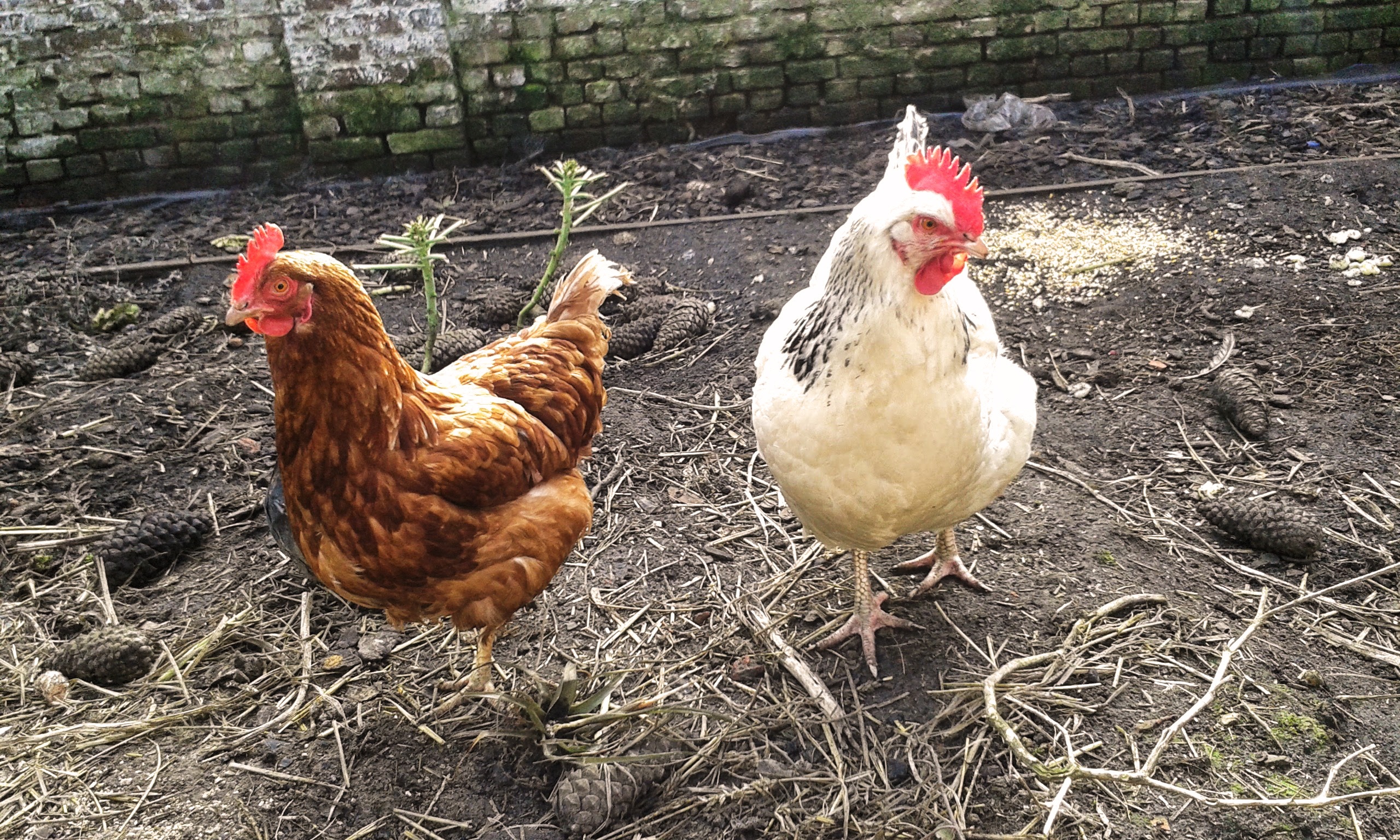 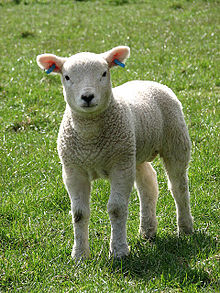 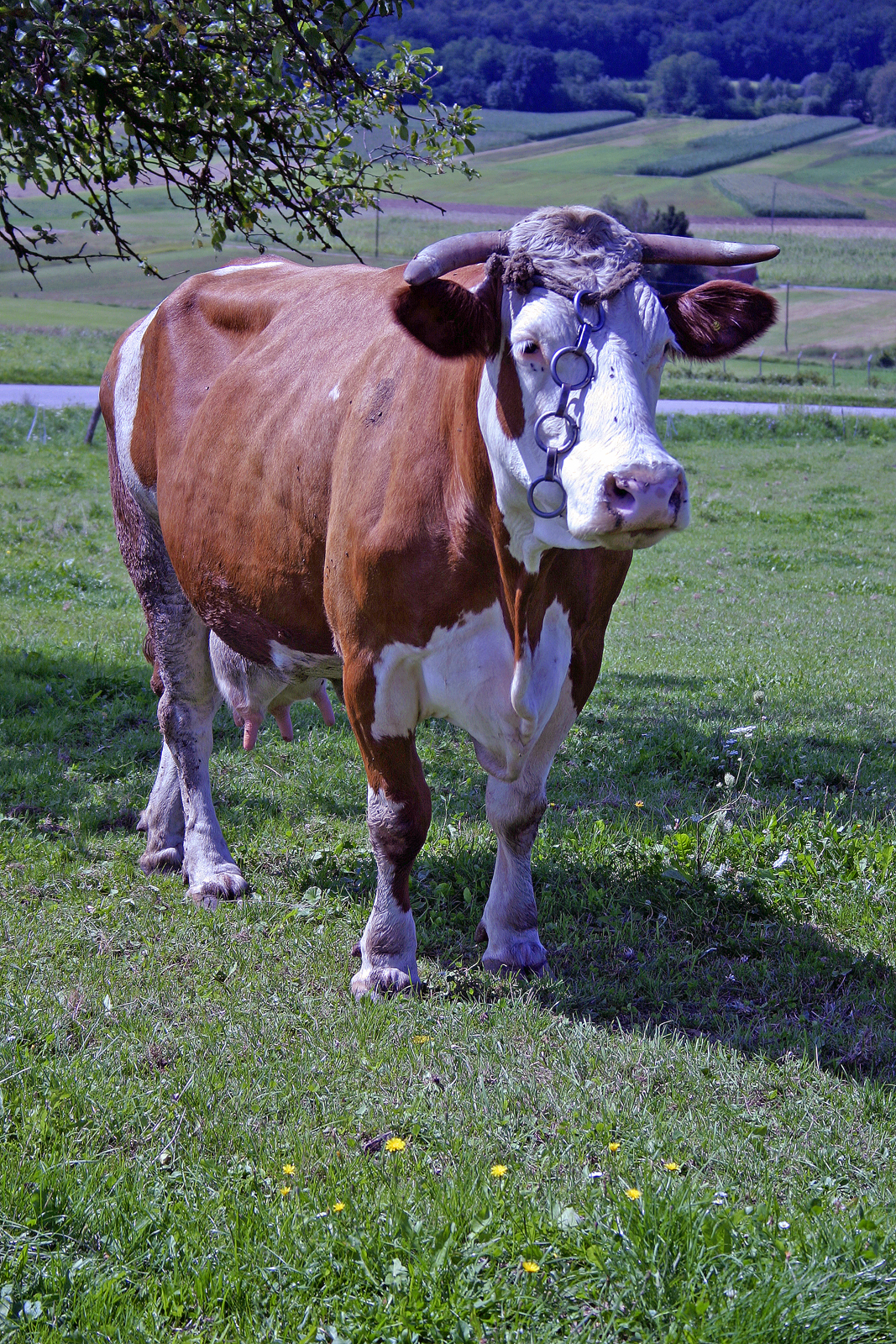 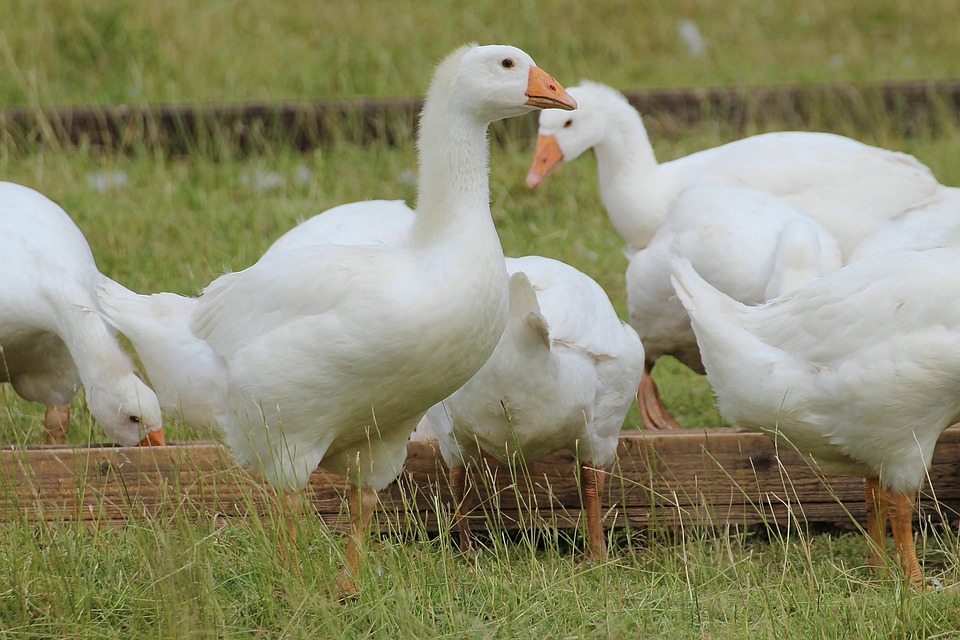 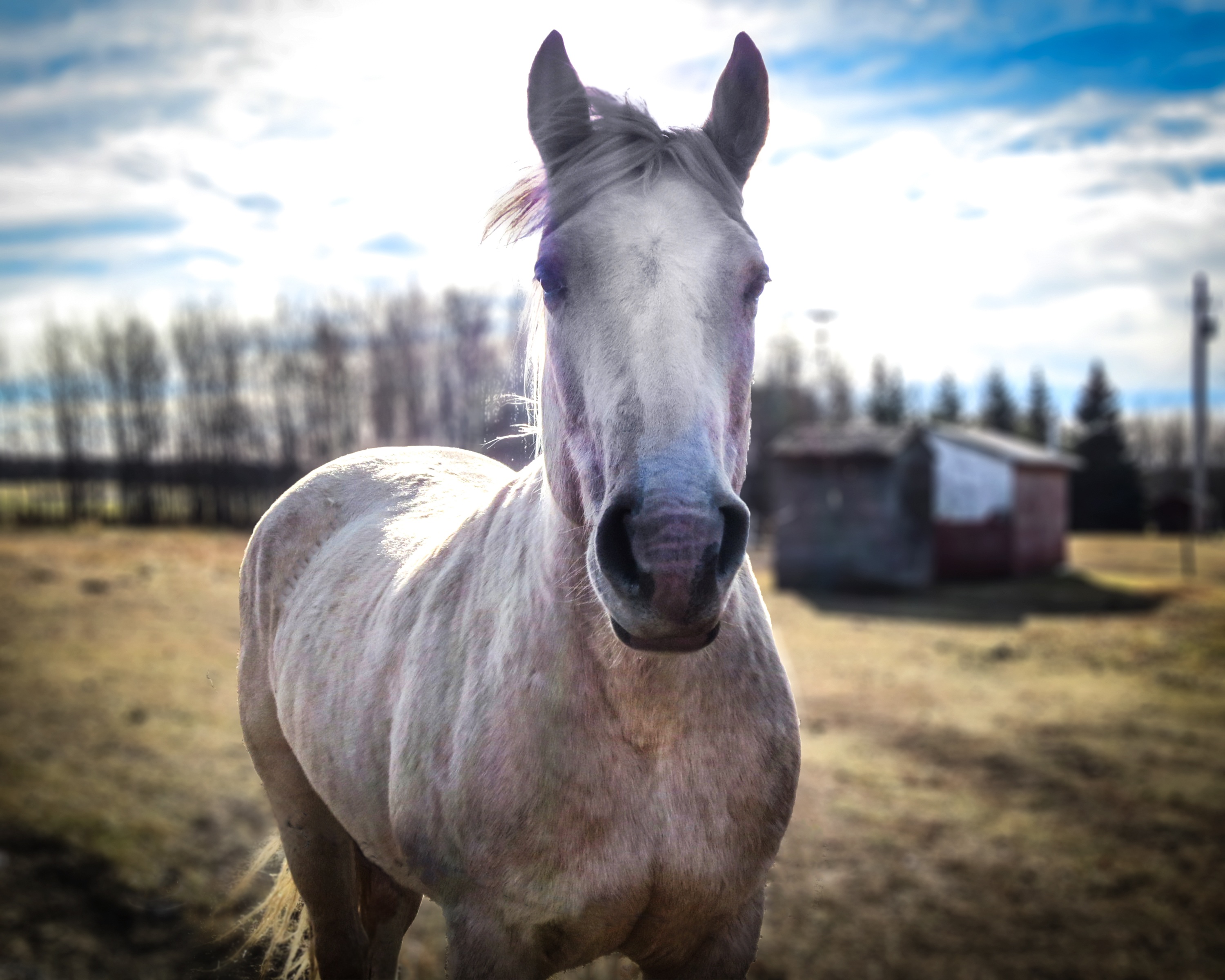 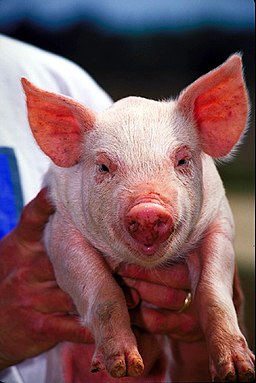 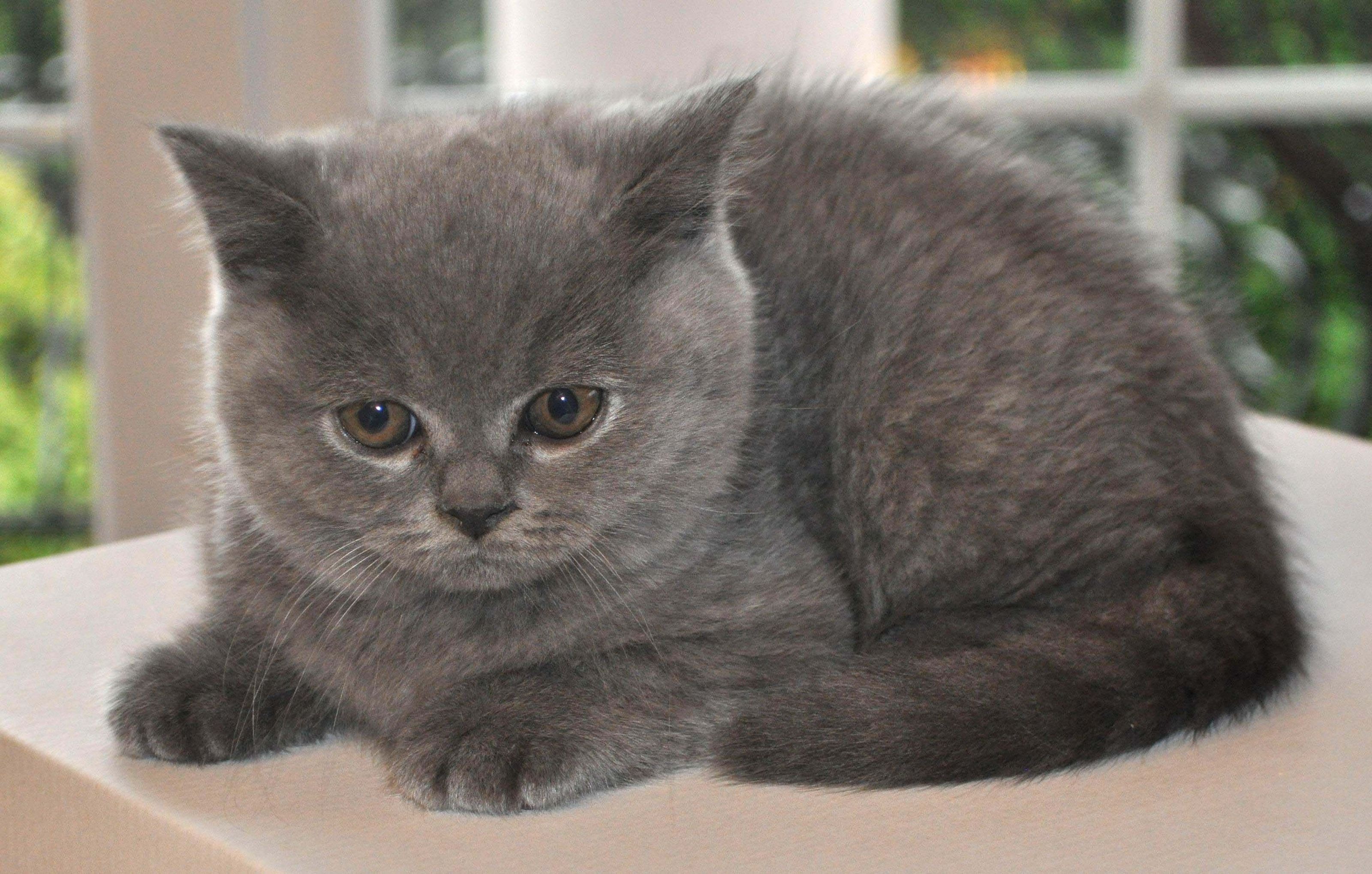 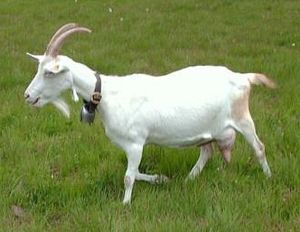 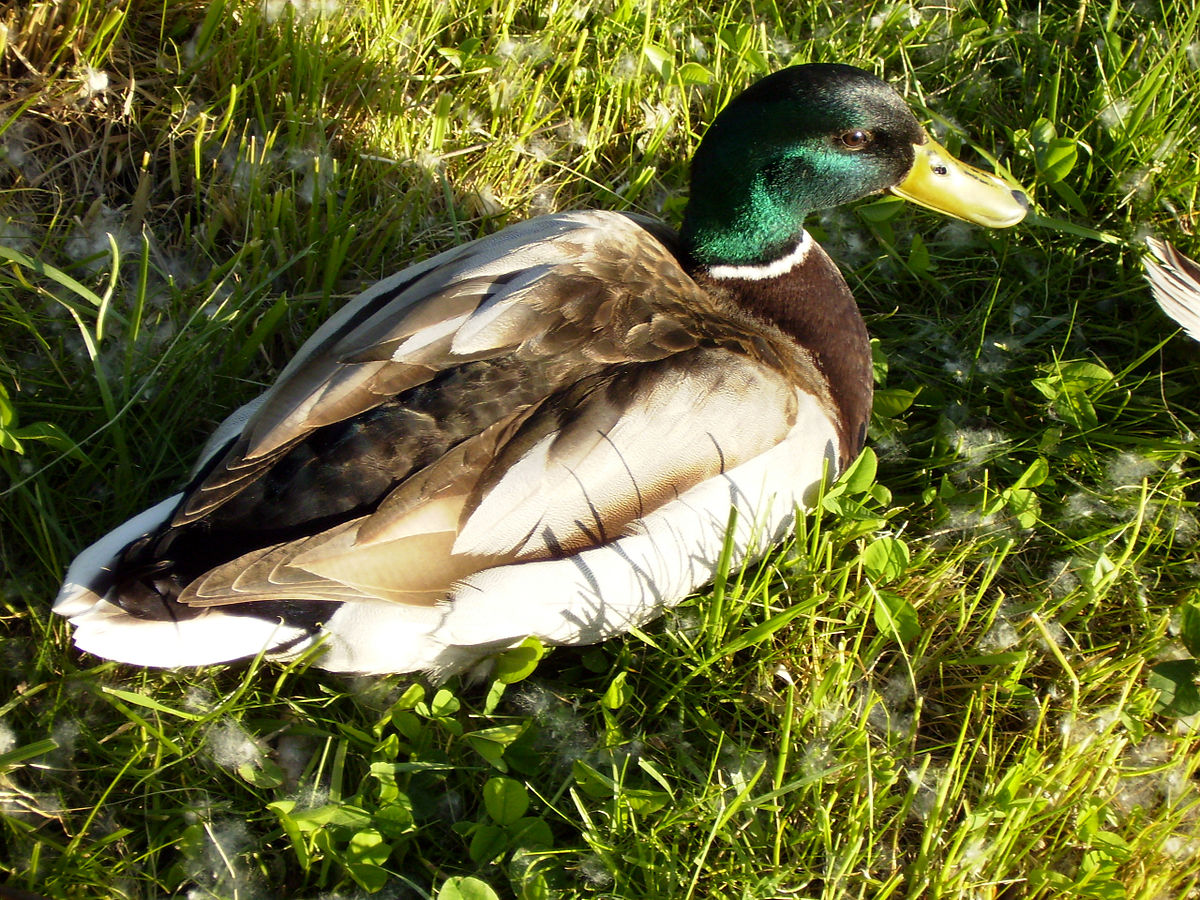 Jak zvířata mluví?
Dobře poslouchej !
Dívej se!
Proč máme koně?
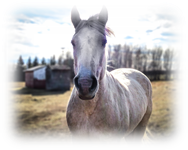 Kůň táhne vůz.



Lidé jezdí na koni.
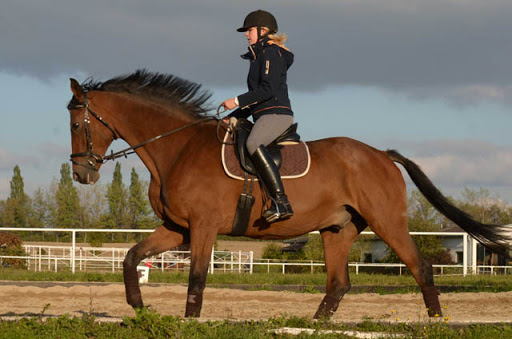 Proč máme kočku?
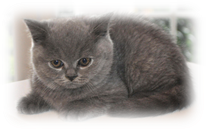 Kočka chytá myši.

My si s kočkou hrajeme.
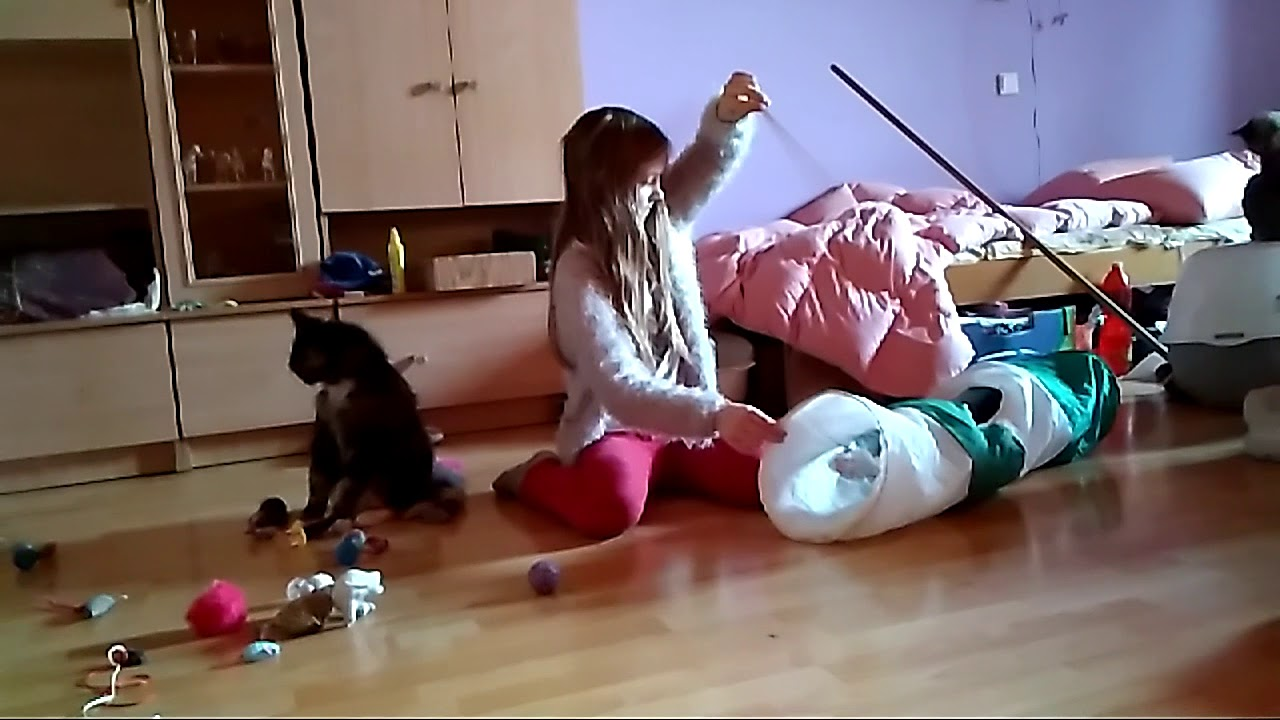 Proč máme krávu?
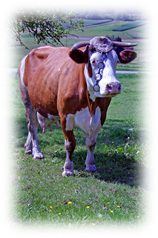 Kráva nám dává
maso
mléko
kůži
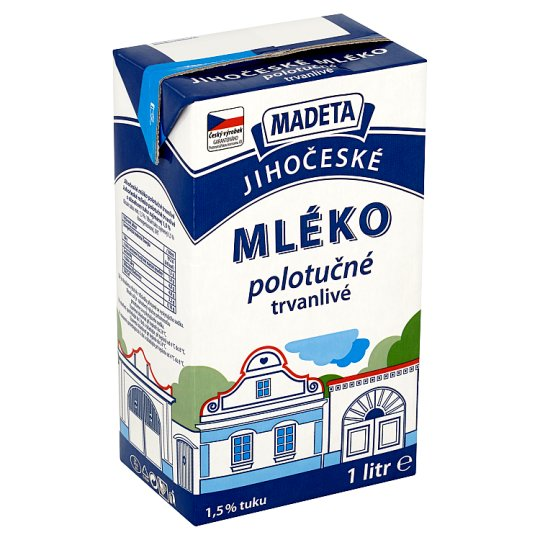 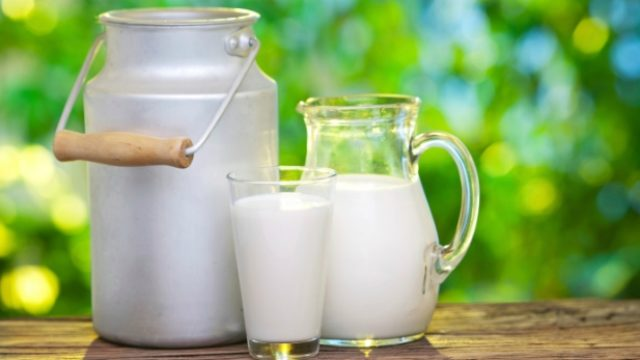 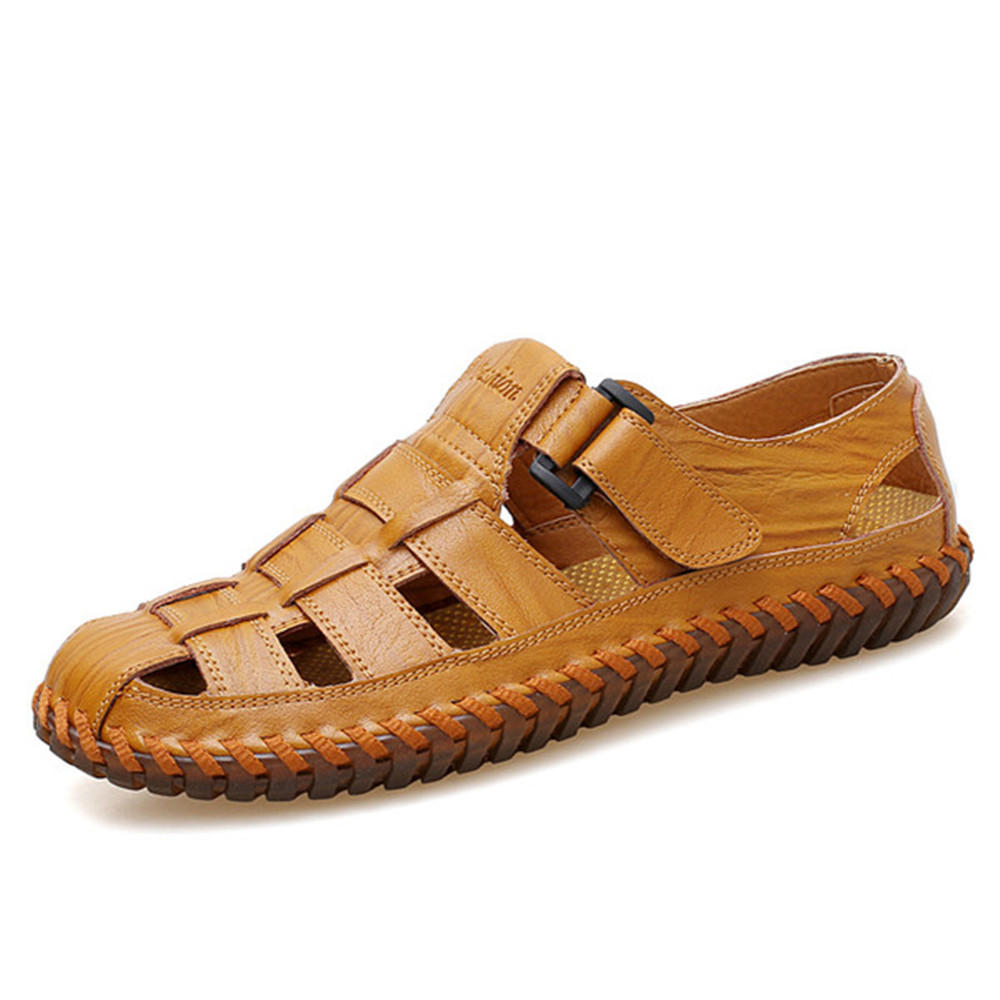 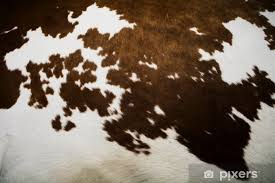 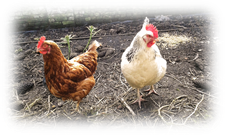 Proč máme slepici?
Slepice nám dává
maso
vejce
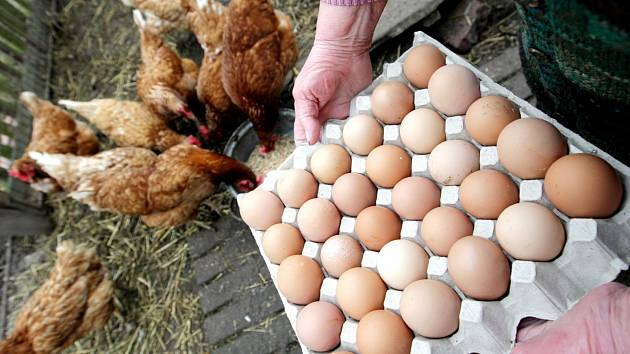 Proč máme ovci?
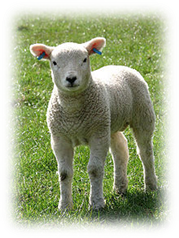 Ovce nám dává
maso
mléko na sýry
vlnu
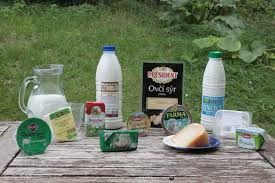 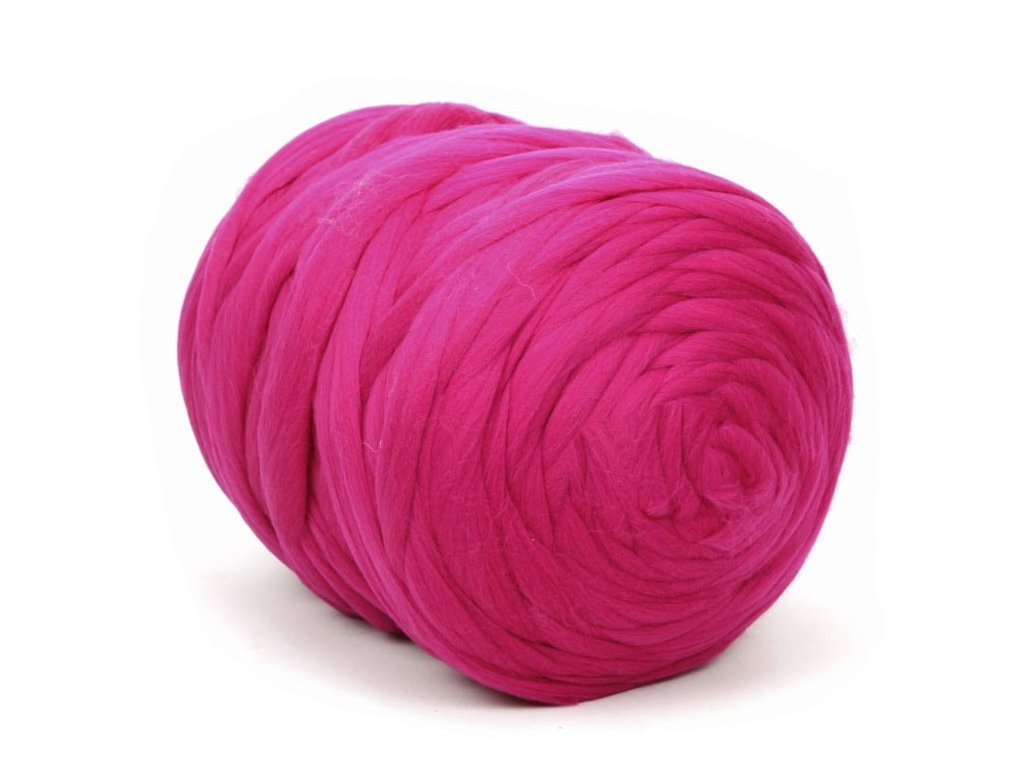 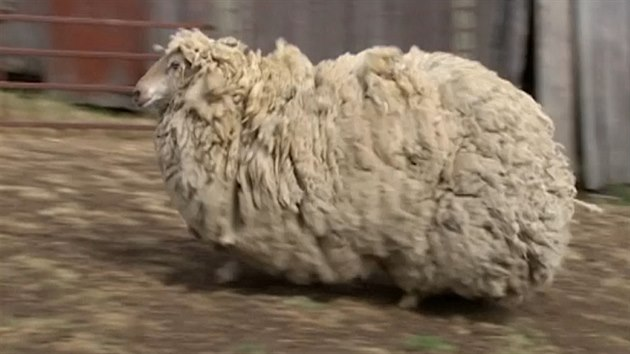